ТЕМА 6. РОЗВИТОК ТРУДОВИХ  РЕСУРСІВ: ВЛАДА ТА ПРИВАТНИЙ  СЕКТОР6.1. Роль кваліфікованих трудових ресурсів для місцевого економічного розвитку
Зміст

Важливість кваліфікованих трудових ресурсів	для МЕР
Політика розвитку людських ресурсів. Трудові ресурси.  Взаємозв’язок кваліфікації робочої сили та місцевої  економіки. Проблема асиметрії пропозицій роботи та  кваліфікацій. Глобалізація: проблема зміщення тенденцій у  потребах кваліфікацій робочої сили. Старі та нові моделі  розвитку трудових ресурсів. Важливість розуміння характеру  трудових ресурсів як частини профілю міста, і врахування  кваліфікації трудових ресурсів при підготовці стратегії МЕР та
розробці втручань.
Вправа: Розуміння трудових ресурсів міста
Мета:	зрозуміти	структуру	місцевого	ринкупраці	та	його слабких та сильних сторін.
ПОЛІТИКА РОЗВИТКУ ЛЮДСЬКИХ  РЕСУРСІВ
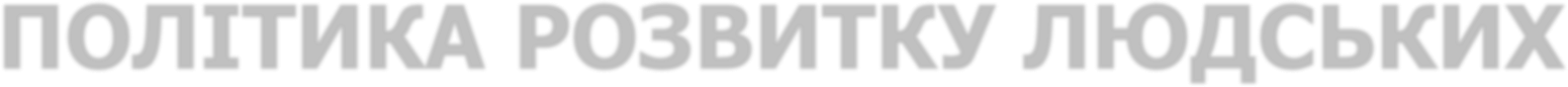 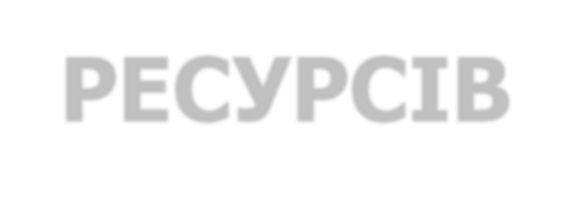 «Основна мета розвитку – розширення вибору для людей. У принципі людина  може робити вибір нескінченну кількість разів і з часом змінювати його. Люди  часто надають значення досягненням, які взагалі або безпосередньо не  відображаються у показниках доходів і добробуту населення, таким як  ширший доступ до знань, краще харчування та медичне обслуговування,  безпечніша праця, захист від злочинності та фізичного насильства,  задоволення дозвіллям, політичні та культурні свободи, відчуття залучення до  життя громади. Метою розвитку є створення середовища, яке надає людям  можливість насолоджуватися довгим, здоровим і творчим життям». Махбуб  уль Хак, http://hdr.undp.org

Людський розвиток можна визначити як надання людям можливості повністю  розвивати свій потенціал, жити продуктивно і творчо в гармонії з їхніми  потребами та інтересами
3
ДОПОВІДЬ ПРО СТАН ЛЮДСЬКОГО РОЗВИТКУ» ЗА 2017 РІК
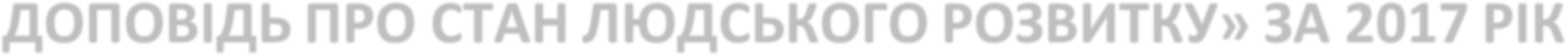 Індекс	людського	розвитку	(ІЛР)	–	це	підсумковий показник	для	оцінювання довгострокового	прогресу	людського	розвитку	у	трьох	основних	площинах:	і) довготривале та здорове життя, іі) доступ до знань, ііі) гідний рівень життя.
індекс людського розвитку (ІЛР) України становить 0,743. Це 88-е місце серед 189
країн і територій.
У період з 1990 по 2017 рр. очікувана тривалість життя при народженні в Україні  збільшилась на 2,3 роки,
середня кількість років навчання збільшилася на 2,2 роки, а середня кількість років
навчання зросла на 2,6 роки.
Останнім часом рівень життя в Україні, що визначається	валовим національним  доходом (ВНД) на душу населення, дещо зріс: приблизно на 9% у 2015-2017 рр.
Разом із цим, результати України залишаються нижчими за середні показники країн,  що належать до групи з високим рівнем людського розвитку, і нижчими за середні  показники по країнах Європи і Центральної Азії.
В Україні налічується 1,7 мільйона внутрішньо переміщених осіб, 2,8 мільйона людей  з обмеженими можливостями, близько 60% живуть за межею бідності, що  визначається як фактичний прожитковий мінімум. Несприятливі умови, в які вони  потрапляють, мають багато вимірів
4
“Політична проблема людства полягає в об'єднанні трьох речей:  економічної ефективності, соціальної справедливості
та особистої свободи”. Джон Мейнард Кейнс
5
Важливість кваліфікованих  трудових ресурсів	для МЕР
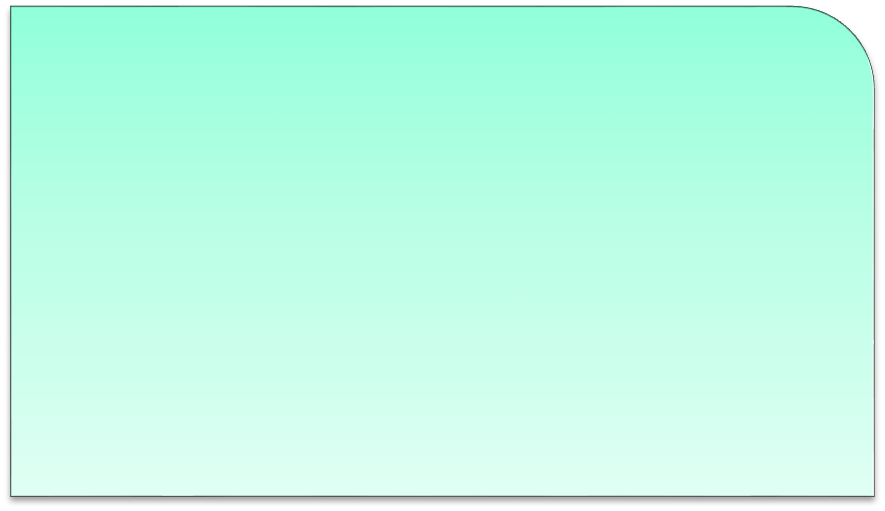 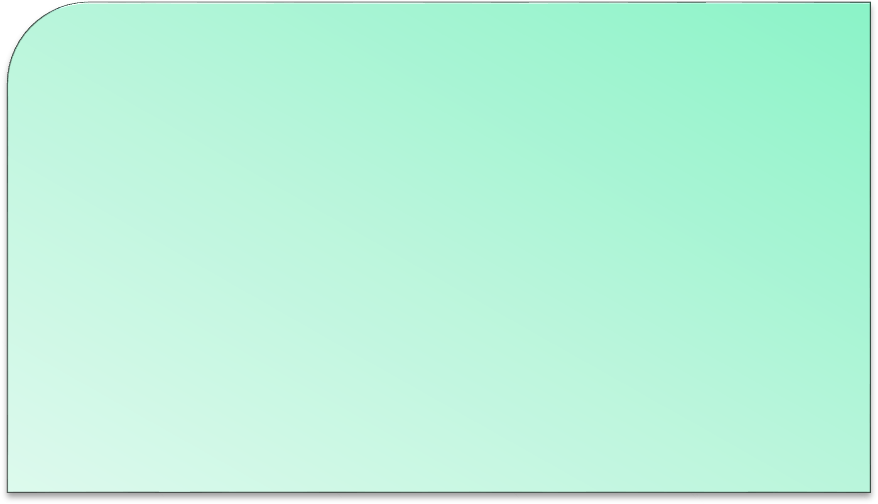 Свобода
Рівність можливостей і соціальна
справедливість
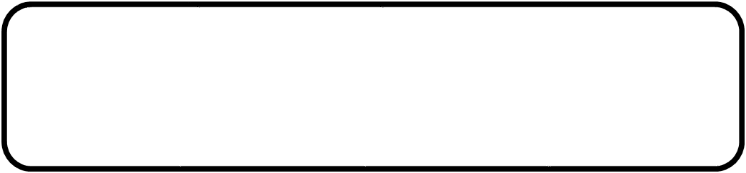 Сталий людський розвиток
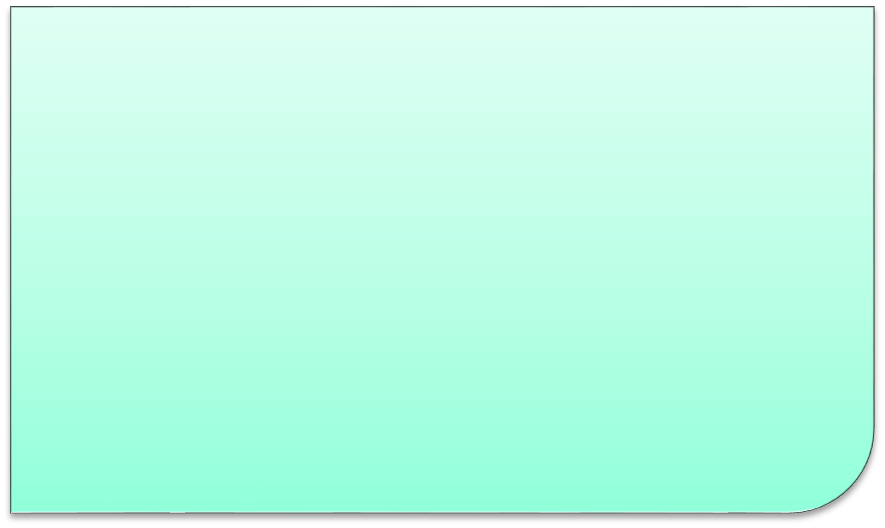 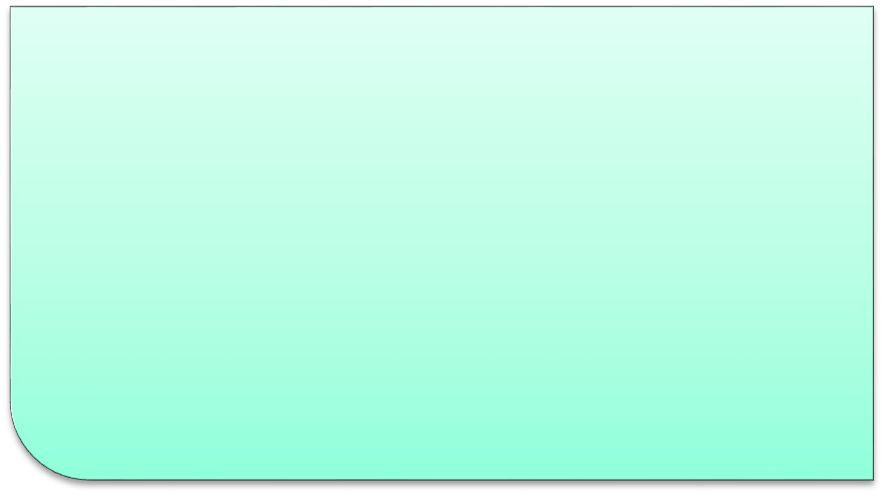 Здорове навколишнє середовище
Економічне зростання
6
Розвиток людських ресурсів: специфічний і найважливіший з усіх видів економічних  ресурсів. Як фактор економічного розвитку - це працівники, що мають певні професійні  навички і знання і можуть використовувати їх у трудовому процесі
Трудові ресурси – це частина населення, що володіє фізичним розвитком, розумовими
спроможностями і знаннями, що необхідні для економічної діяльності.
Економічно активне населення згідно з концепцією робочої сили – це населення обох статей  віком 15-70 років, яке протягом певного періоду забезпечує пропозицію робочої сили для  виробництва товарів та послуг. Економічно активними вважають осіб, зайнятих економічною  діяльністю, яка приносить доход (зайняті), та безробітних.
До осіб працездатного віднесені жінки та чоловіки віком 15–59 років.
7
ТРУДОВІ РЕСУРСИ (СТАТИСТИКА)
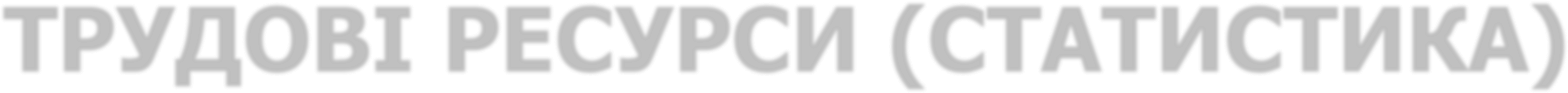 Загальні трудові ресурси 2015 року становили 17,4 млн осіб (37-ме  місце у світі)[1]. Зайнятість економічно активного населення у  господарстві країни розподіляється так:
аграрне, лісове і рибне господарства — 5,8 %;
промисловість і будівництво — 26,5 %;
сфера послуг — 67,8 % (оцінка на 2014 рік)

Найбільше демографічне навантаження особами у віці, старшому за  працездатний вік, спостерігається у центральних областях —
Чернігівській (503 на 1000), Кіровоградській (453), Вінницькій (454),
Полтавській (447). Найменше — у м. Києві (321 на 1000 працездатних)
і західних областях — Закарпатській (303), Рівненській (331),
Волинській (348)

http://www.ukrstat.gov.ua/operativ/menu/menu_u/rp.htm

http://www.ukrstat.gov.ua/operativ/menu/menu_u/rp.htm
8
Для стану сучасного ринку праці характерні наступні ключові проблеми:
вплив глобалізаційних процесів на відтік робочої сили;
недостатня реформованість усієї трудової сфери, що приводить до переваги неефективної  зайнятості;
втрата трудового потенціалу кваліфікованих і висококваліфікованих кадрів, їхнього руху в сферу  неформальної зайнятості, що часто не вимагає колишньої кваліфікації, міграції за кордон;  погіршення якісних характеристик системи робочих місць поряд з повільним нарощуванням  нових робочих місць;
повільна перебудова системи державного професійної освіти;
неадекватність масштабів, структури і форм первинної професійної підготовки громадян змінам  у попиті на робочу силу в професійному розрізі, недостатня її розвиненість;
система вторинного навчання (донавчання, перепідготовка і підвищення кваліфікації),  орієнтована лише на окремі групи населення, слабка зацікавленість роботодавців у підвищенні  кваліфікації працюючих і їхній перепідготовці;
надзвичайно складна ситуація з працевлаштуванням окремих соціально-демографічних груп
населення (молоді, жінок, інвалідів, демобілізованих військовослужбовців і інших);
збереження селективного підходу при вивільненні робочої сили і прийомі на роботу в  залежності від статі, віку, стану здоров'я, недотримання повною мірою	норм трудового законодавства про режим і охорону праці окремих груп населення.
9
“Політична проблема людства полягає в об'єднанні трьох речей:  економічної ефективності, соціальної справедливості
та особистої свободи”. Джон Мейнард Кейнс
10
Принципи функціонування	ринку	праці — правила (теоретичні засади)  функціонування ринку праці:
праця оплачується еквівалентно освіті, кваліфікації, якості;
мінімальна заробітна плата забезпечує рівень життя вище прожиткового мінімуму;
робочі місця відповідають елементарним вимогам техніки безпеки та економічним
нормативам;
існує доступний за цінами ринок житла, який складається з квартир і власних
будинків (3-10 % постійного вільного резерву);
Існує система безкоштовної (як правило)	висококваліфікованої	підготовки	та
перепідготовки кадрів з найважливіших професій;
роботодавець і роботоотримувач рівні перед законом;
національний ринок є ланкою міжнародного ринку праці.
11
Управління трудовими ресурсами  повинно забезпечити рішення	таких
завдань:
формування	оптимального	в	якісному	і	кількісному	виразі	трудового  потенціалу;

задоволення	потреб	економіки	в	робочій	силі	на	основі	збалансованості
трудових ресурсів;

оптимальна	зайнятість	населення	за	рахунок	удосконалення	розподілу	і
перерозподіли трудових ресурсів;

удосконалення системи оплати праці;

мобілізація внутрішніх резервів праці.
12
Важливість кваліфікованих  трудових ресурсів	для МЕР
Трудовий потенціал, як економічна категорія – характеризує трудові  ресурси певного місця і в певний час, це сукупність різноманітних  якостей, що визначають працездатність індивіда. Такими якостями,  зокрема є: здатність і схильність працівника до праці, стан його здоров’я,  витривалість, тип нервової системи, обсяг загальних і спеціальних знань,  трудових навичок, рівень відповідальності, соціальної зрілості,  моральних цінностей, інтересів і потреб.
Процес управління трудовим потенціалом регулюється на трьох рівнях:
державному, регіональному та на рівні підприємства
13
Методи управління трудовими ресурсами можна розділити на дві великі групи
– економічні та адміністративні.
Економічні методи спрямовані на стимулювання економічної зацікавленості  об’єкта управління для рішення тихий чи інших задач. Інструментарієм цих  методів можуть бути такі фактори, як собівартість, ціна, кредит, оплата праці  тощо.
Адміністративні	методи	управління	трудовими	ресурсами регіону  являють	собою	пряме	втручання	в	систему об’єкта  	функціонування управління. До адміністративних методів, зокрема, відноситься встановлення  меж працездатного віку, тривалості робочого часу тощо.
14
В управлінні (плануванні) трудовими ресурсами використовується
балансовий метод.
Баланс трудових ресурсів відбиває чисельність трудових ресурсів і  їхній якісний склад: по статі, віку, соціальним групам, видам зайнятості,  професіям, галузям економіки.
Головні завдання при розробці балансу трудових ресурсів полягають у  наступному:
визначенні ступеня відповідності між потребою економіки в трудових  ресурсах і очікуваній їхній наявності на даній території;
пошуку внутрішніх джерел трудових ресурсів, а також можливостей
їхнього перерозподілу.
Баланс трудових ресурсів складається з двох частин: прибуткової, у якій  показуються чисельність і склад трудових ресурсів, і видаткової, у якій  дається їхній розподіл по видах діяльності, сферам праці, галузям економіки.
15
Основним завданням планування трудових ресурсів є раціональний розподіл  робочої сили за галузями національної економіки.
При плануванні трудових ресурсів здійснюють кількісну та якісну оцінку потенціалу  робочої сили, обчислюють її рух та розподіл за галузями національної економіки та  регіонами країни. Розподіл та перерозподіл робочої сили залежить від наступних
чинників:
1. Розвиток та розташування виробництва, а відповідно суспільного розподілу праці;
2. Природне зростання чисельності населення;
3. Розбіжності за рівнем життя у різних регіонах країни.
4. Національні особливості, історичних умов та особливостей.
16
Аналіз трудових ресурсів як частина профілю міста (громади)

При розробці профілю міста потрібно описати та проаналізувати:

-демографічні показники;
-рівень занятості;
--рівень безробіття;
-міграційні процеси;
-гендерний показник занятості.

-Оцінка трудового потенціалу включає визначення існуючої та прогнозованої  кількості та вікової структури трудових ресурсів, їх кваліфікації, зайнятості та стану  на ринку праці (кількість та рівень безробіття). До ареалу оцінки включаються  населені пункти на відстані до 20 км від об’єкту планування, враховуючи якість  транспортної інфраструктури.
17
Розвиток інтелектуального капіталу:
упровадження системи стратегічного планування потреб економіки в  висококваліфікованих кадрах у регіонах за видами економічної діяльності та у  професійно-кваліфікаційному розрізі;
забезпечення підготовки висококваліфікованих фахівців та робітничих кадрів для  потреб регіонів з урахуванням пріоритетних напрямів їх розвитку;
стимулювання інтеграції між навчальними закладами, науково-дослідними  установами і підприємствами регіонів;
стимулювання розвитку новаторської і раціоналізаторської роботи на підприємствах;
розвиток соціального партнерства та соціальної відповідальності всіх суб`єктів у  регіонах у контексті забезпечення розвитку людського, інтелектуального потенціалу  та нагромадження людського капіталу;
забезпечення підтримки та розвитку інтелектуального і творчого потенціалу через  систему освіти та навчання протягом життя.
18
Гнучкість ринку праці	передбачає:
оперативне реагування на зміни кон'юнктури ринку праці, тобто зміни  попиту, пропозиції і цін, що виявляється відповідно у зміні обсягу,  структури, якості та ціни робочої сили;
територіальну та професійну мобільність працівників;
різноманітність форм наймання і звільнення;
різноманітність форм професійно-кваліфікаційної перепідготовки;
гнучкість диференціації заробітної плати;
гнучкість у регулюванні витрат на робочу силу.
19
Соціальне	партнерство	—	це	система	взаємозв'язків
між	представниками
найманих	працівників
спілками)	—	з	одного
(переважно	професійними
боку, роботодавцями та їх об'єднаннями — з другого, і  державою та органами місцевого самоврядування — з  третього, що виражається  у    взаємних  консультаціях, переговорах і примирних процедурах на  взаємоузгоджених принципах з метою дотримання прав  та інтересів працівників, роботодавців і держави.
20
Гендерні аспекти ринку праці (загальні ініціативи щодо змін на  покращення ситуації ):
включення до програм місцевого розвитку завдань, спрямованих на забезпечення  можливостей гармонійного поєднання зайнятості на ринку праці та в домашньому  господарстві;
доступність побутових послуг;
розширення мережі дитячих дошкільних закладів;
запровадження гнучкого робочого графіку з метою гармонізації професійного і  приватного життя;
вивчення потреб, інтересів, можливостей, потенціалу жінок і чоловіків; бар’єрів, що
перешкоджають активній роботі жінок на керівних посадах;
подолання ґендерних стереотипів. Створення позитивного іміджу жінки-бізнесмена,  жінки-політика; поширення позитивних прикладів через ЗМІ;
створення умов для забезпечення рівного доступу до професійної самореалізації:  застосування політики «позитивної дискримінації» при наймі на роботу, кар’єрному  просуванні; ґендерно чуйні правила спілкування, кодекси поведінки тощо;
21
Гендерні аспекти ринку праці (загальні ініціативи щодо змін на  покращення ситуації ):
інформаційно-просвітницька робота з працедавцями та представниками влади в плані  недопущення дискримінації за ознакою статі при працевлаштуванні, професійному  зростанні, доступі до доходів;
розробка і впровадження різноманітних інформаційно-освітніх програм: конференцій,  семінарів, круглих столів, спрямованих на формування ґендерної свідомості;
розроблення та введення в дію програми з профорієнтації, профнавчання, яке  сприятиме більш широкій професійній самореалізації жінок;
запровадження програми соціальної та психологічної адаптації жінок;
підтримка та захист прав жінок громадськими організаціями;
конкретні кроки, такі як створення стипендіального фонду для жінок;
робота досвідчених політиків, бізнесменів з підростаючим поколінням з метою виховати  собі гідну зміну;
створення ринків праці, які відповідатимуть потребам конкретного регіону (міста,
району, селища).
22
Важливість кваліфікованих  трудових ресурсів	для МЕР
Вправа: Розуміння трудових ресурсів міста (20 хв.)
Мета: зрозуміти структуру місцевого ринку праці та його слабких та сильних сторін.
Завдання:
Проаналізуйте ринок праці у Вашому місті.
Визначте проблеми та можливості для його розвитку.
Чи достатньо розвинуті трудові ресурси міста для забезпечення його розвитку.
Результати обговорення презентуйте в аудиторії.
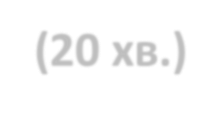 23